Aikido-the world,uniting us
Author: Terskikh Evgeniia,
     the pupil of the 11th grade.

Teacher: Gundarova V.N.
The aims of my research work are:
• To collect  general information about aikido
• To analyze how aikido influences people’s relationships
• To tell about my own experience       in this sport
• To make a conclusion 
• To present the work
« Aikido begins in you» 
            Morihei Ueshiba, the founder of aikido
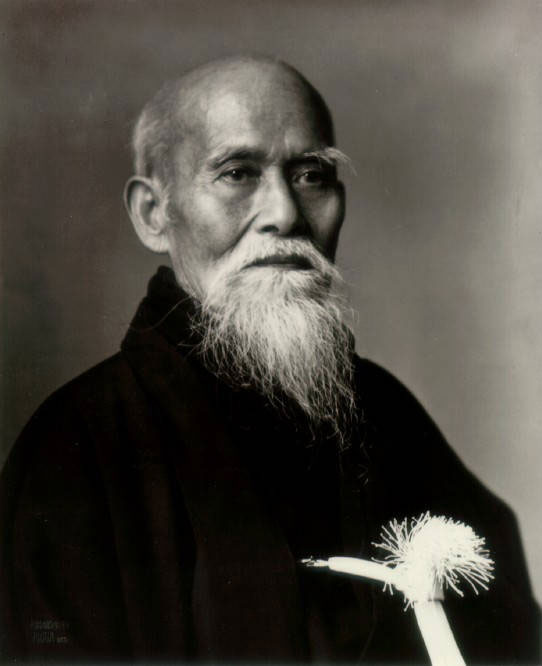 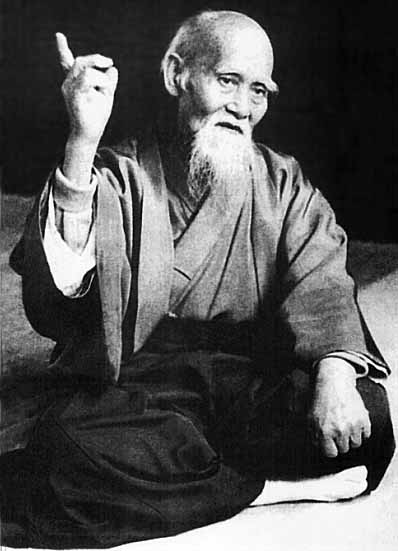 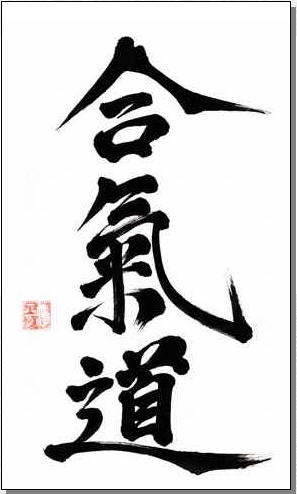 - Ai ( home)


                                        - Ki (spiritual energy)



                                         - Do ( way)
The true Warrior is invincible because he no one fights.
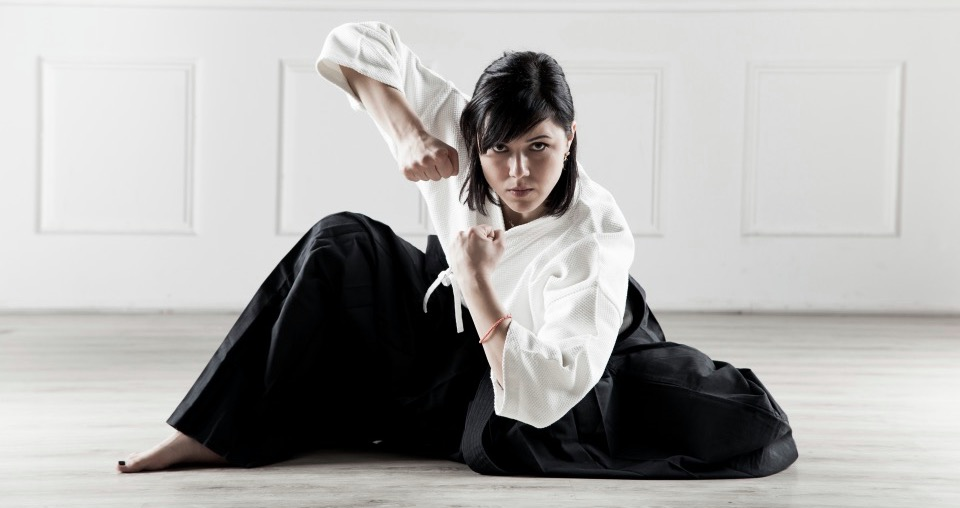 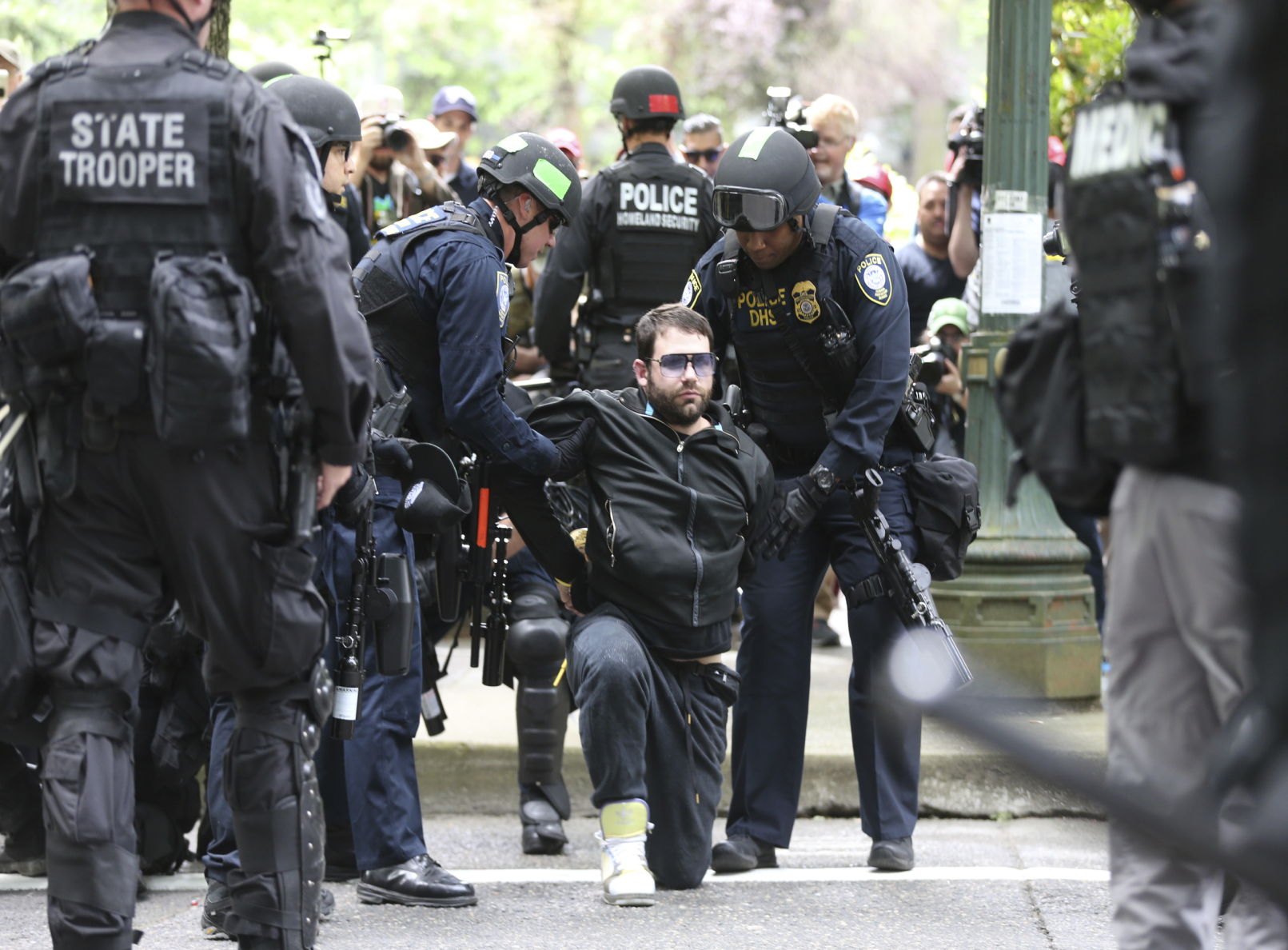 Family and sport
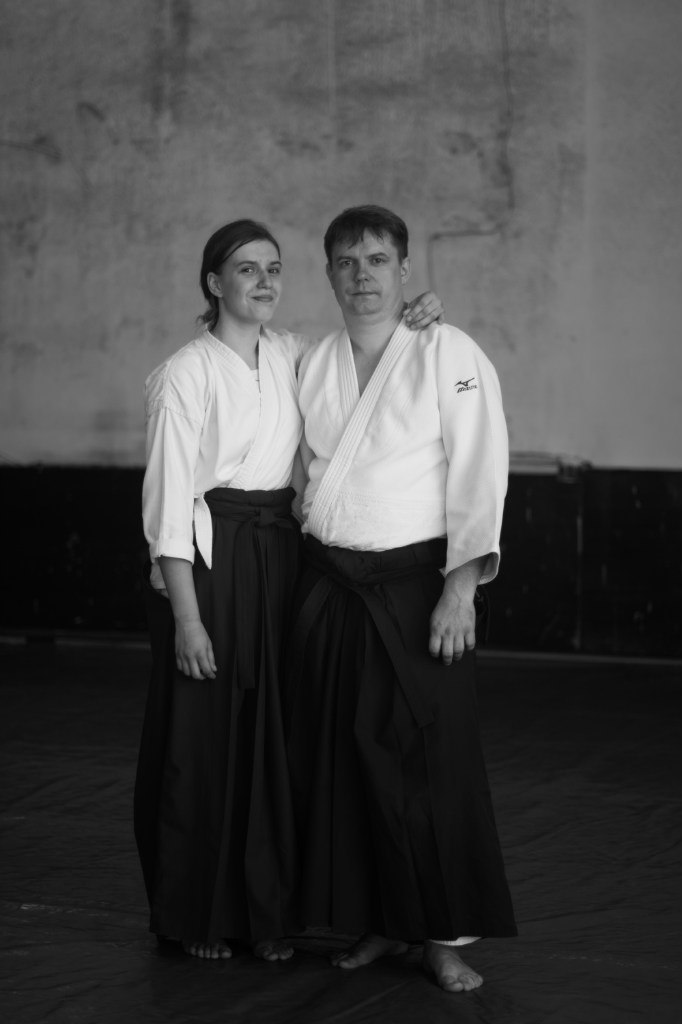 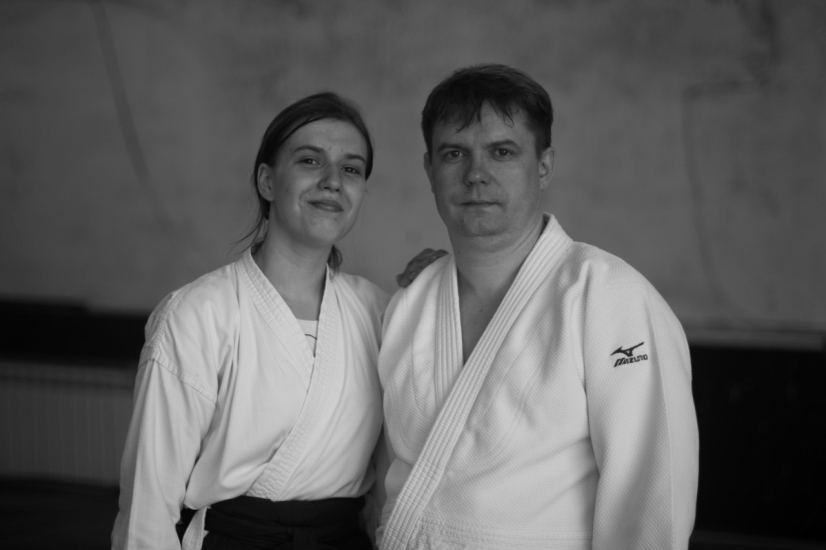 The results of                 the survey
How do you think aikido influence people’s relationships?
Do you agree with the statement: «Aikido unites people»?
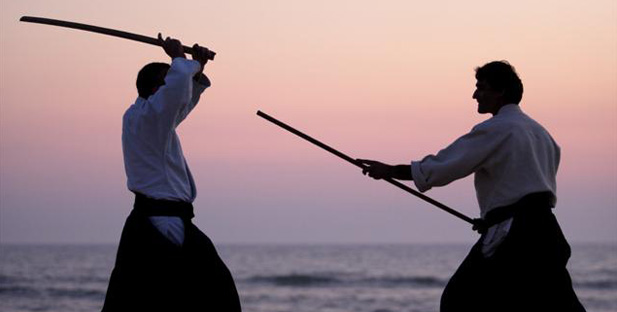 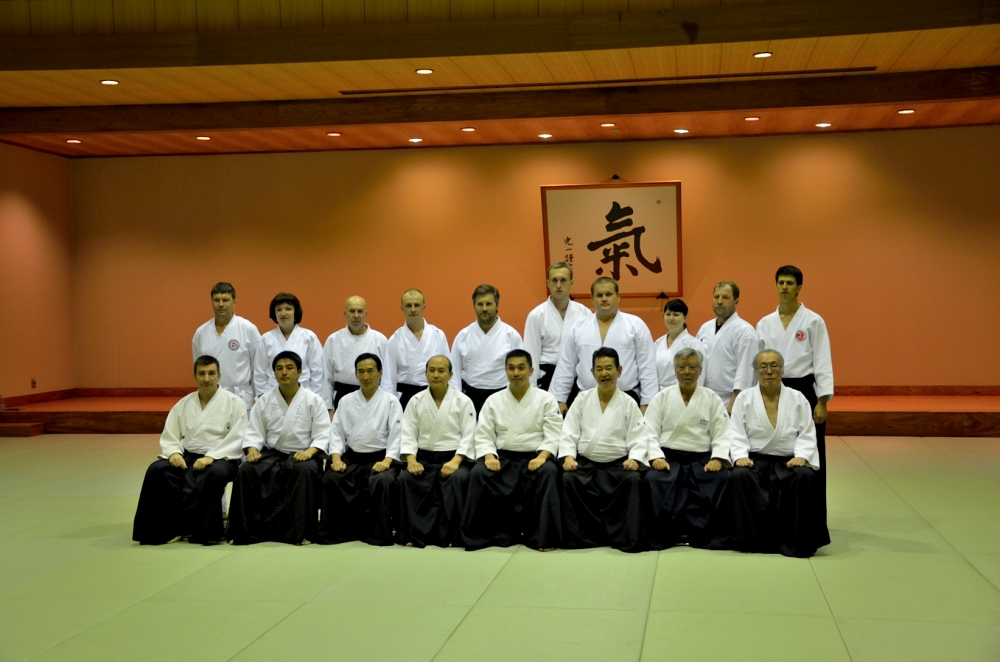 Thank you 
         for attention